LUYỆN TẬP TIẾNG VIỆT
TIẾT 1 - TUẦN 21
KHỞI ĐỘNG
Mission
TIẾT 1 
ĐỌC – HIỂU
CHA SẼ LUÔN Ở BÊN CON
I. LUYỆN ĐỌC
II. TÌM HIỂU BÀI
Trận động đất ở Ác-mê-ni-a năm 1989 gây hậu
 quả lớn như thế nào?
A. Làm hơn 30 000 người chết trong 4 phút.
B. Làm một thành phố sụp đổ hoàn toàn.
C. Làm một người cha phải chạy đến trường tìm con.
D. Làm một ngôi trường trở thành một đống gạch vụn.
2. Người cha nhìn thấy gì khi chạy đến trường học 
Của con trai?
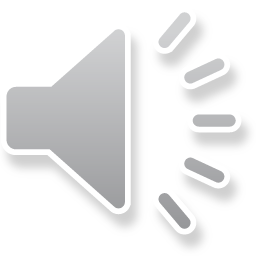 A. Một mảng tường lớn của ngôi trường bị sụp
B. Ngôi trường chỉ còn là một đống gạch vụn.
C. Ngôi trường chỉ còn là một hố sâu.
D. Các học sinh đã được đi sơ tán hết.
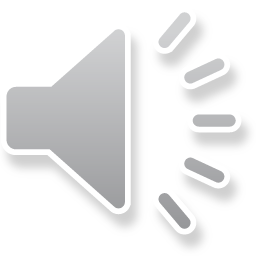 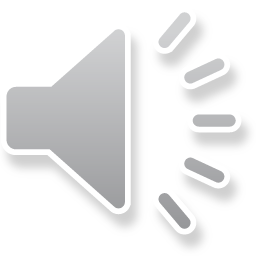 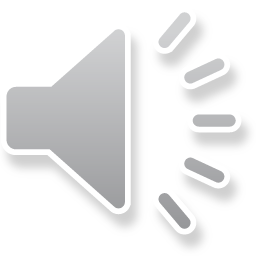 3. Điều gì khiến người cha quyết tìm con trai bằng được?
A. Ông được nhiều cảnh sát cùng giúp sức tìm kiếm
B. Ông thấy tường lớp học của con trai ông không bị đổ
C. Ông thấy một số học sinh đã thoát được ra khỏi đống đổ nát.
D. Ông giữ lời hứa sẽ luôn bên con dù có chuyện gì xảy ra.
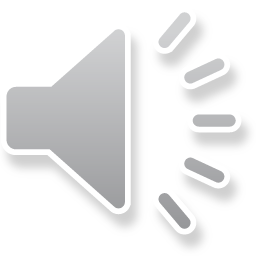 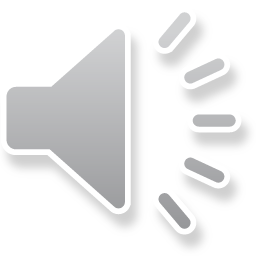 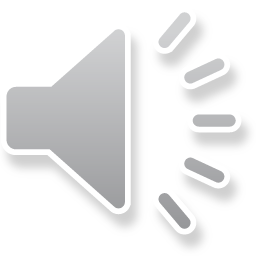 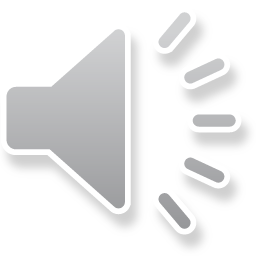 4. Người cha đã làm gì để cứu con, bất chấp mọi lời khuyên can?
A. Ông đập bức tường để chui vào bên trong
B. Ông bang hoàng, lặng đi, không nói được nên lời.
C. Ông cố nhớ lại vị trí lớp học, rồi ra sức đào bới.
D. Ông hỏi mọi người: “ Anh có giúp tôi không?”.
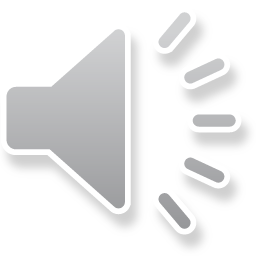 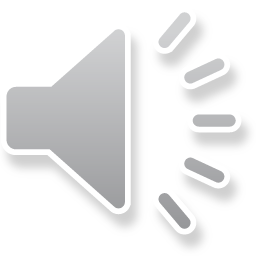 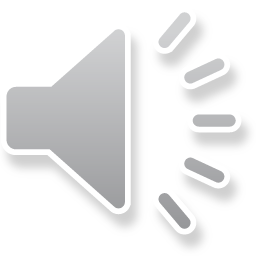 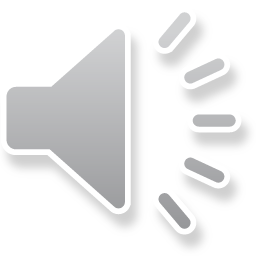 5. Chi tiết nào cho biết người con luôn tin tưởng vào cha mình?
Chi tiết khi được cứu sống cậu bé đã nói: “ Cha ơi? Con đã bảo các bạn là nếu còn sống nhất định cha sẽ cứu con và các bạn mà”.
6.Câu chuyện giúp em hiểu điều gì về vẻ đẹp của tình cha con ?
A. Đó là vẻ đẹp của tình yêu thương mãnh liệt.
B. Đó là vẻ đẹp tự nhiên giữa người với người.
C. Đó là vẻ đẹp của người cha tỏng hoàn cảnh nguy kịch.
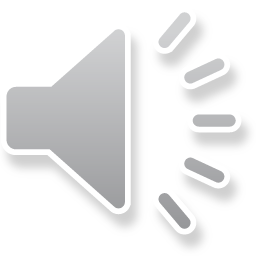 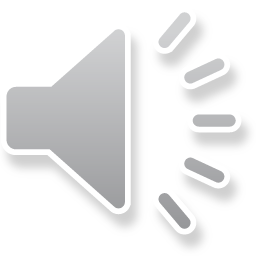 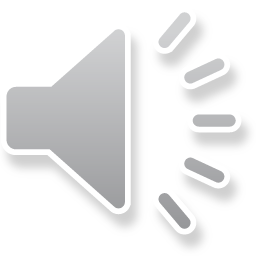 D. Đó là vẻ đẹp của sức mạnh.
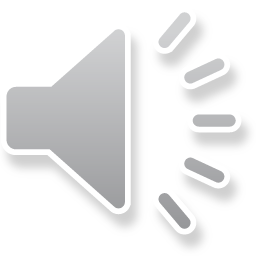 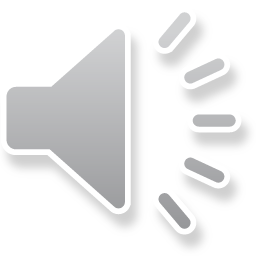 VẬN DỤNG – TRẢI NGHIỆM
Thanks you